Freshers’ Group-Working Activities for Fun, Learning and Prizes
Stewart Green, Rong Yang and Nick PLANT
THE University of the West of England,
Bristol

{stewart.green, Rong.yang, nick.plant}@uwe.ac.uk
The Wider Induction Context
2
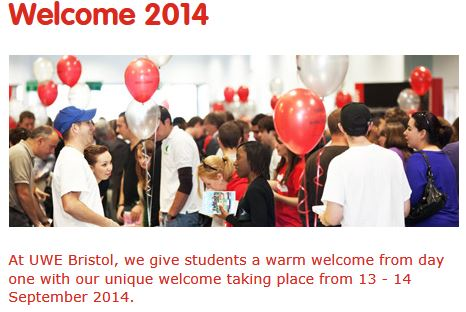 “Welcome week”
Preceded by “Welcome weekend” activities
Comprehensive range of activities from 3 tiers
Institution-level: registration, Freshers' Fair, 
other  SU activities…
Department-level: talks on library, IT, resources…
Programme-level: e.g. this activity!...
Some are timetabled
In the CS&CT Department in recent years:
More emphasis on preparing students for academic life
Freshers joining a scholarly community
Research talks from staff 
Green IT talks and activities
Programming practical with C and Arduino microcontroller kit
This activity!
National Student Induction Workshop
10th July, 2014
Our Group-Working Social Event: Aims
3
Help students to make friends quickly
Help them to settle into their courses quickly
Be fun!
10th July, 2014
National Student Induction Workshop
History
4
We used bridge building with straws for a number of years to meet these goals
10th July, 2014
National Student Induction Workshop
New Aim
5
Induction to reflect: 
cognitive skills & 
practical skills 
that students will use in their first-year studies
10th July, 2014
National Student Induction Workshop
Relevant Cognitive and Practical Skills
6
Communication skills
Abstract modelling skills
Problem analysis and problem solving skills
Practical modelling skills
10th July, 2014
National Student Induction Workshop
Team and Individual Working
7
The skills  are introduced using activities
Activities involve both:
Tasks for individuals and
Tasks for teams
10th July, 2014
National Student Induction Workshop
Speed Networking
8
A fifth activity, speed networking, facilitates:
Meeting and chatting to many more new students
10th July, 2014
National Student Induction Workshop
Infrastructure
9
3 hour event
Large open space
200 students from seven awards
Teams of five
38 numbered tables
5 workstation tables
PA system
Marking templates
Marking spreadsheet
10th July, 2014
National Student Induction Workshop
Overall Schedule
10
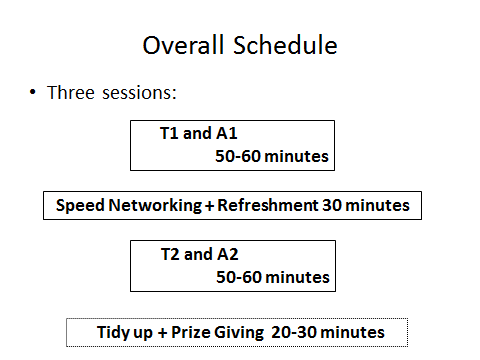 10th July, 2014
National Student Induction Workshop
Overall Schedule
11
Three activity types: 
T-type, 
A-type, and 
Speed Networking
T-type: 
Each group has a table as its base. 
T-type means table based activities;  students work on their own table.
A-type:  
Arena based activities.  
During table based activities, groups are called out to separated areas for activities which require invigilators.
10th July, 2014
National Student Induction Workshop
1st-hour Activities
12
Some typical team names:	
Havana Autos
Team Solo Mid
Wildcats
The Doorknobs
Twenty Fourz
22CBD
10th July, 2014
National Student Induction Workshop
Activity-1: Individual and team abstract modelling
13
Modelling two restaurant processes:
10th July, 2014
National Student Induction Workshop
1st Model
14
In your team, 
consider the process involved in dining at a first-class restaurant. 
Your party will be greeted on arrival and then seated; 
next your order will be taken. 
This will be followed by your meal being served 
and finally payment will be collected.
Model this process using the provided notation
10th July, 2014
National Student Induction Workshop
2nd Model
15
Now consider the seating process in more detail.
If you have booked in advance, you will be assigned a table straight away. 
If you haven’t, the waiter will check to see if there is a free table; 
if there is one, you will be assigned to it. 
If there isn’t, the waiter will see if tables can be rearranged to seat you; 
if he can, you will be assigned the rearranged tables;
if he can’t, he will invite you to wait for a table; 
and after a certain amount of time he will check again for an available table.
Model this process using the provided notation
10th July, 2014
National Student Induction Workshop
Abstract Modelling: Tuition
16
Think about the process of how a company handles an order. 
The company will receive an order, 
check that the buyer’s credit is ok, 
fulfil the order and send out an invoice. 
In the BPMN notation this process is modelled graphically as follows:
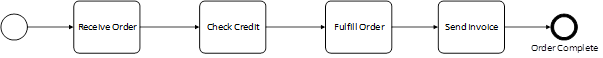 10th July, 2014
National Student Induction Workshop
Abstract Modelling: Tuition
17
But what happens if the buyer’s credit is not ok, 
or the goods aren’t in stock? 
A more complete model of the order process is:
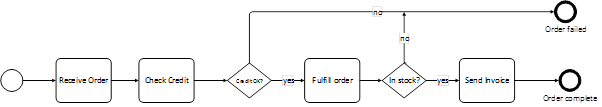 The thin circle at the start is called a start event. 
The thick circles at the end is called an end event.
The rounded rectangles are called activities. They represent actions. They have names of the form VERB-NOUN, e.g. Send Invoice.
10th July, 2014
National Student Induction Workshop
Activity-2: Team Communication
18
During the first hour,
While teams are doing abstract modelling,
each team in turn is called to a workstation where
four team members describe  a drawn figure to a fifth, 
who can’t see it, 
but has to draw it!
10th July, 2014
National Student Induction Workshop
Acitivity-2: Team Communication
19
10th July, 2014
National Student Induction Workshop
Low Scoring Drawing
20
10th July, 2014
National Student Induction Workshop
High Scoring Drawing
21
10th July, 2014
National Student Induction Workshop
Interval: Tea and Speed Networking
22
200 people, 40 tables, 5 per table
Using half hour refreshment break: 
maximize the total number of new people meeting each other
Three rounds:
 In each round students  move to a new table to meet new people.
 We wrote a computer program to generate a schedule for each individual student
10th July, 2014
National Student Induction Workshop
Speed Networking Scheduling Algorithm
23
Data structures used:
Relation-matrix to track who has met who
People-lists to track who has been assigned or not assigned
From round one to round N do {
	From table one to table M do {
Randomly assign people to a table until it’s full
If a person has met any one on the table, pick another person
After assigning a person, update the relation matrix
	}
     }// if no suitable person, backtrack
10th July, 2014
National Student Induction Workshop
2nd-Hour Activities
24
During the next hour, each team was called to one of the workstations set aside where: 
each member flew their aeroplane. 
points were scored for the distance flown 
scores aggregated for team’s overall score
In parallel, team solved the “travelling salesman” problem
10th July, 2014
National Student Induction Workshop
Activity-3: Individual Design and Build
25
Individual activity: create a paper aeroplane from a sheet of A4 paper…
… and fly it!
10th July, 2014
National Student Induction Workshop
Activity-4: Analysis and Problem Solving
26
Solving the “travelling salesman problem”
A classical computationally “expensive” problem
Encourages teamwork
10th July, 2014
National Student Induction Workshop
Activity-4: Analysis and Problem Solving
27
Explanation
Campus map
On the right is our campus map
Each node is a building
The task is to plan the shortest route from A-block back to A-block, visiting each other block exactly once
10th July, 2014
National Student Induction Workshop
Activity-4: Analysis and Problem Solving
28
The distance between 
blocks in metres.
So, e.g. D to C is 24 metres
10th July, 2014
National Student Induction Workshop
Results
29
Results were totalled for each team
Marks for tasks were normally distributed across teams
So task difficulty had been judged (approximately) correctly
10th July, 2014
National Student Induction Workshop
Prize Giving
30
£20, £10 and £5 gift tokens awarded to the 1st, 2nd and 3rd placed teams.
10th July, 2014
National Student Induction Workshop
Student Feedback
31
“I found the speed networking exercise useful. 
For some strange reason many computer people are not the most extrovert and this was a really good icebreaker. 
The time limits meant you got to meet lots of different people”
“The travelling salesperson was ok 
I liked the fact it was intellectual rather than practical – 
I hate those things where you have to build something out of straws & milk bottle tops. The paper planes thing was fun and again, a good way of meeting other students.”
“I enjoyed the social a lot. 
That is actually where I made some of my closest friends, including one person I am living with next year. 
The activities were good for teams to do. A valuable experience!”
10th July, 2014
National Student Induction Workshop
Students’ Criticisms & Constructive Suggestions
32
“One final very small thing, it didn't say there would be food there, so I had lunch beforehand. This meant I missed out on the sandwiches.”
“I did find that the salesman problem was quite long to get through. 
I would suggest to use more of a technological approach, for example games that use mobile phones or computers for solving problems that are fun and interactive for a whole team.”
“The travelling salesperson was ok but it's not really something that involves teamwork”
Re the travelling salesman: 
“I think something that could be broken into several components would have been more suited to teamwork.”
10th July, 2014
National Student Induction Workshop
Staff Costs
33
Very cost-effective event:
200+ students managed by just 6 members of staff who
Supervised activities
Marked activities
10th July, 2014
National Student Induction Workshop
Other Universities may Adopt and Adapt
34
Either:	
Customise the activities we used for these categories
Problem analysis and solving
Communication
Abstract and 
Concrete modelling
Or:
Replace one or more of these categories with your own and
Choose appropriate activities for your categories
10th July, 2014
National Student Induction Workshop
Materials
35
A4 paper
200 pencils
20 rubbers
Coloured scellotape (for distance markers on floor)
Table numbers
Blue tac
Marking sheet pro formas 
Marking spreadsheet
PA system
10th July, 2014
National Student Induction Workshop
Hour-1 Table Materials
36
Modelling instructions x 5 (one for each team member) 
Modelling answer template with header x 1 (team answer) 
A4 paper for draft modelling x 5
Drawing task marking sheet x 1
5 pencils 
1 rubber
10th July, 2014
National Student Induction Workshop
Hour-2 Table Materials
37
Travelling salesman instructions x 5
Travelling salesman answer sheet x 1 (team answer) 
Aeroplane paper x 5 (one for each team member)
Aeroplane instructions x 1 (for the table)
Aeroplane marking sheet x 1 (for the team)
10th July, 2014
National Student Induction Workshop